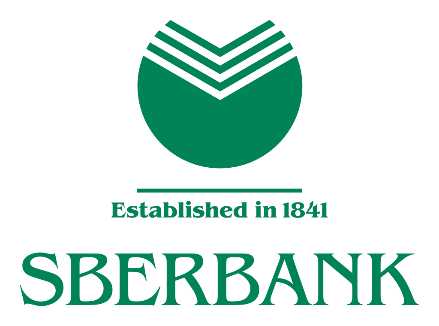 New Feature Request
IBM Spectrum Virtualize - for SberBank of Russia
Solution topology
ESX_182
ESX_183
Customer uses 2 sites with V7000 cluster in HyperSwap mode.
Hosts placed in each site use separate SAN (SAN A and SAN B in scheme) for communication with storage (V7000)
Hosts do not have access to storage (V7000 iogroup) on the other site
For data mirroring storages (V7000) uses separate SAN (SAN C in scheme) for replication with other site
Supported configuration RPQ: 821-65202
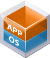 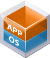 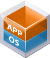 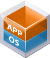 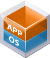 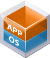 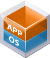 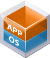 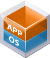 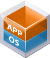 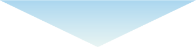 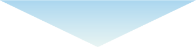 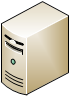 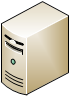 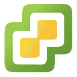 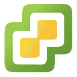 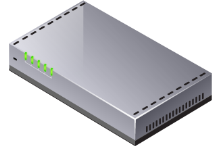 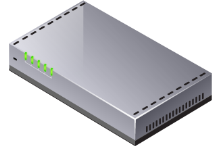 SAN A
SAN B
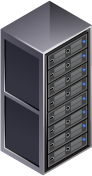 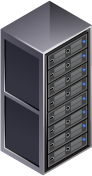 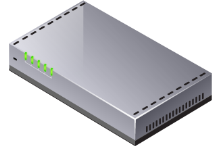 SAN C
IBM Storwize V7000 HyperSwap
2
Current behavior
ESX_182
ESX_183
As hosts do not have access to IO group on other site health status is degraded
This is sensitive for customer monitoring
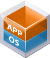 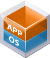 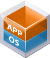 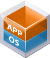 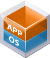 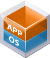 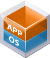 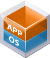 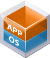 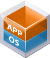 Host status: degraded
Host status: degraded
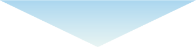 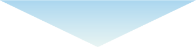 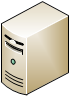 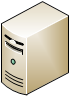 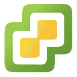 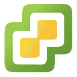 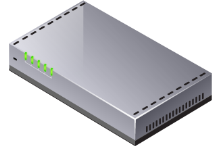 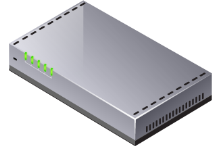 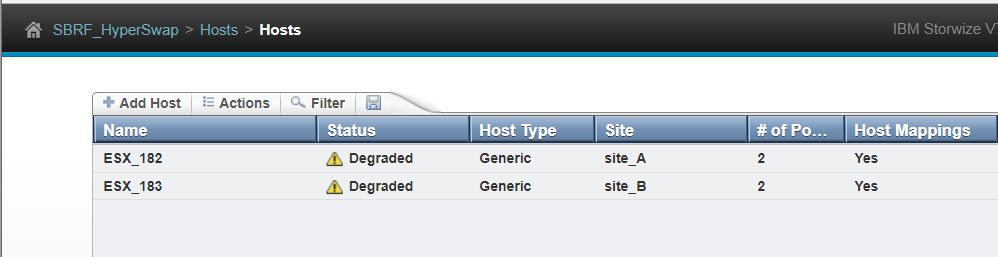 SAN A
SAN B
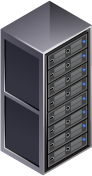 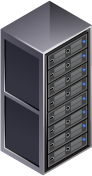 Logs are available:
https://ibm.ent.box.com/v/hslogs/file/240185146443
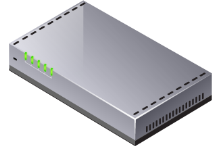 SAN C
IBM Storwize V7000 HyperSwap
3
What customer wants to achieve?
ESX_182
ESX_183
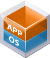 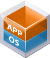 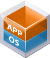 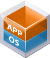 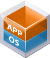 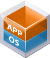 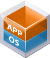 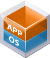 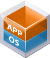 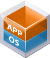 Host status: online
Host status:  online
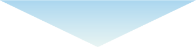 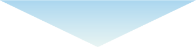 Customer wants to have possibility for changing properties of hosts for using non-cross linked configuration with normal (online) state
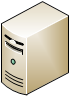 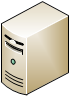 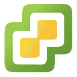 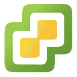 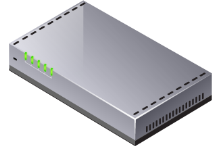 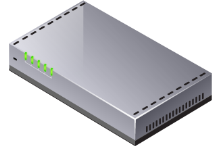 SAN A
SAN B
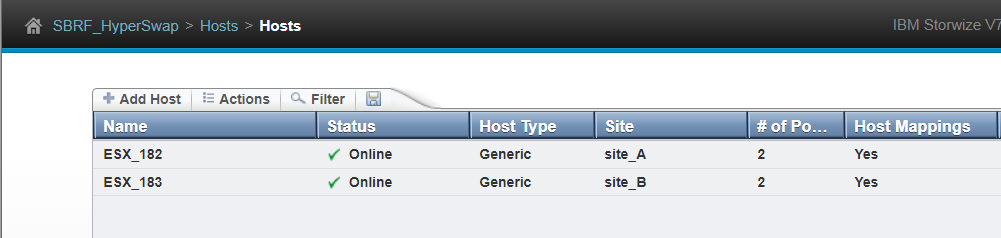 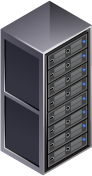 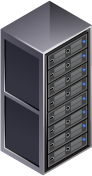 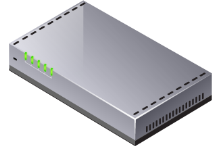 SAN C
IBM Storwize V7000 HyperSwap
4